Technical Assistance
           Follow-Up Call
Identifying, Correcting and Reporting
Noncompliance
 
January 3rd  2:00 - 3:00 Eastern
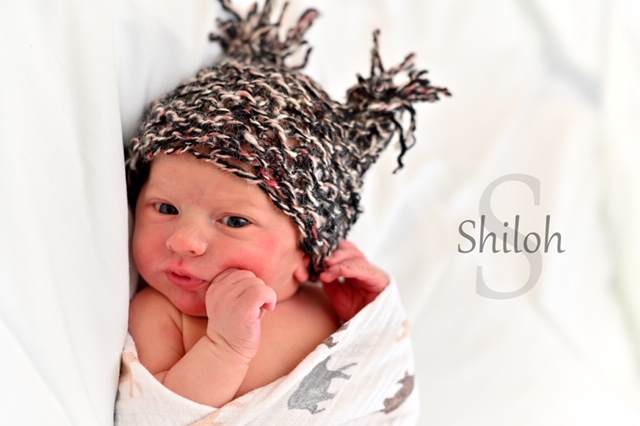 Facilitated by ECTA and DaSy
Debbie Cate
Grace Kelley
Anne Lucas
Sharon Walsh
Identifying, Correcting and Reporting
Noncompliance
Purpose of the call:

To provide an opportunity for states to discuss using data to identify, correct and report noncompliance including: 
Review and discuss the clarifications provided by OSEP;
Provide scenarios for key requirements (only examples); and
Discuss strategies for meeting requirements.
Polling Question 1: Who is on the Call?
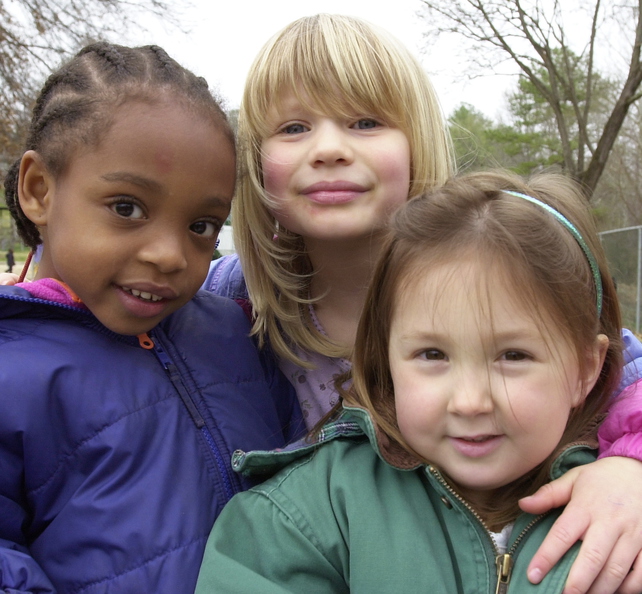 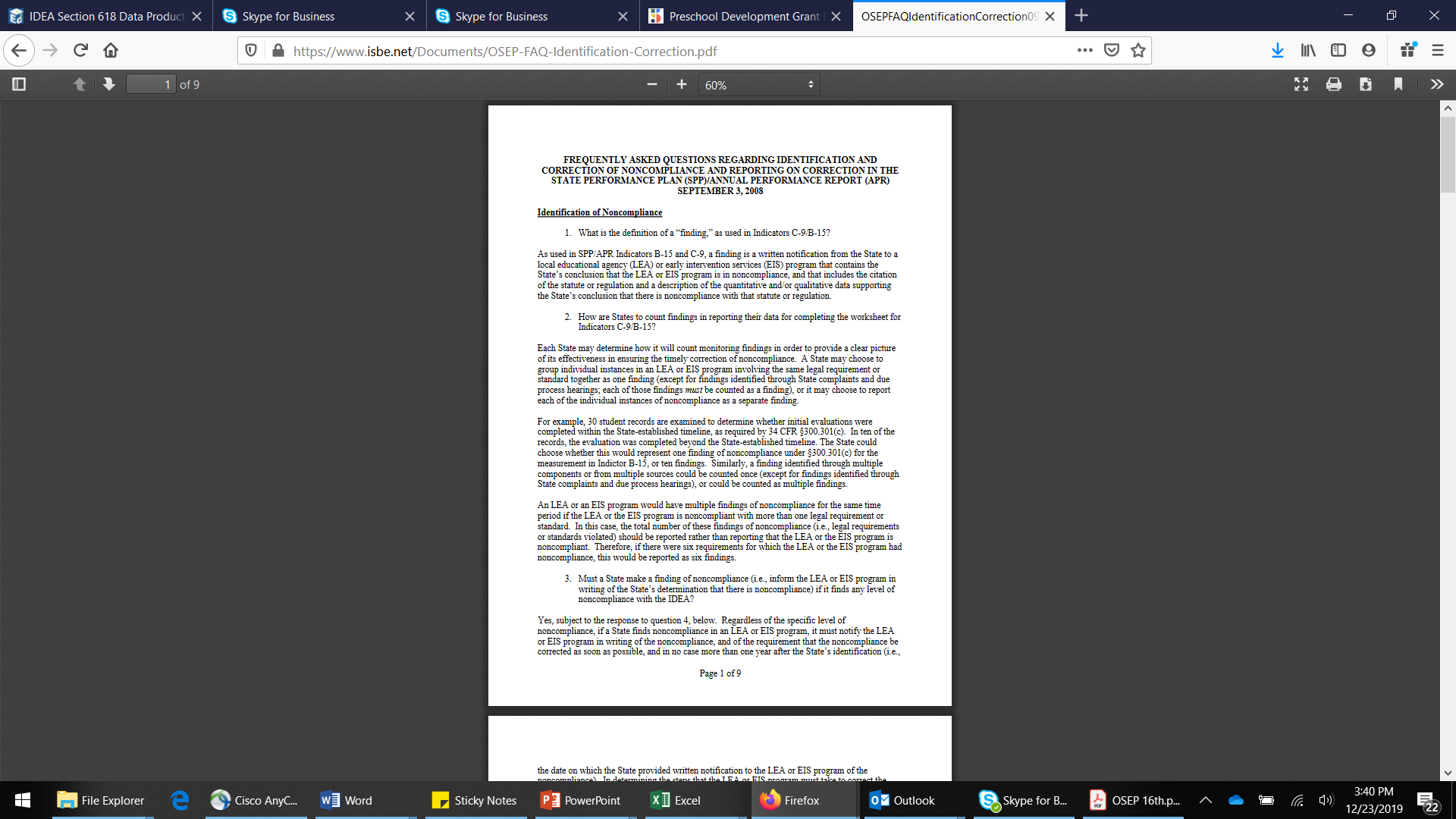 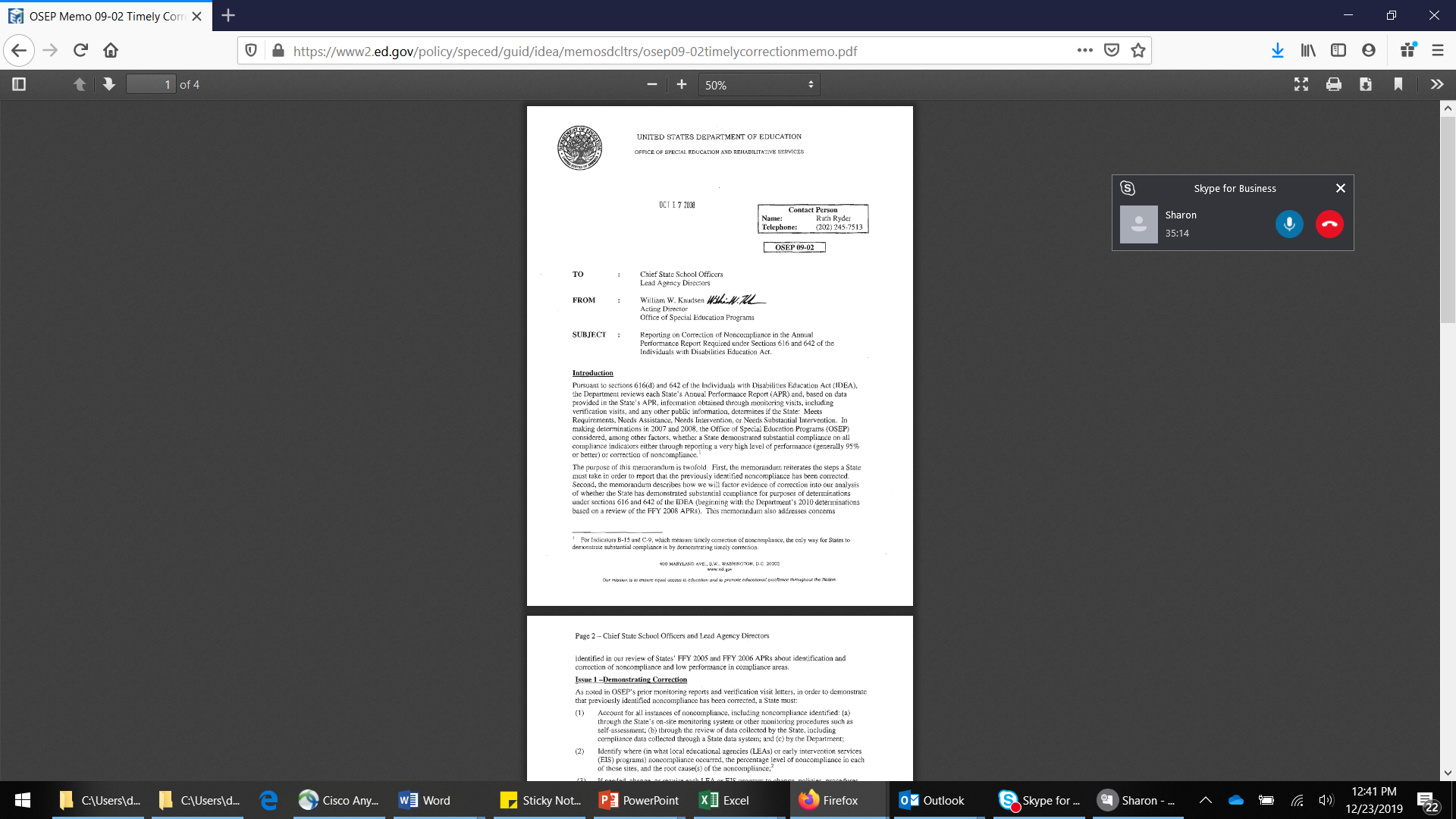 Resources
OSEP memo 09-02
OSEP FAQ 
OSEP recorded call
Polling Question 2: How familiar are you with the requirements for identifying, correcting and reporting noncompliance?
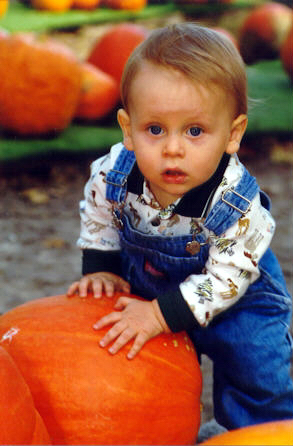 Remember…..
Nothing has changed regarding requirements for correction of noncompliance 
Must report the actual APR target data when initially collected regardless of any correction or finding 
Correction of noncompliance must be verified within one year of written finding
Timely pre-finding corrections may be made instead of issuing findings
Key Areas for Today’s Discussion
Report actual APR target (performance) data
Explanation when not making findings
Two options for responding to noncompliance
Two requirements to verify correction (prongs)
Correction beyond a year (subsequent correction)
Longstanding noncompliance
OSEP reporting requirements
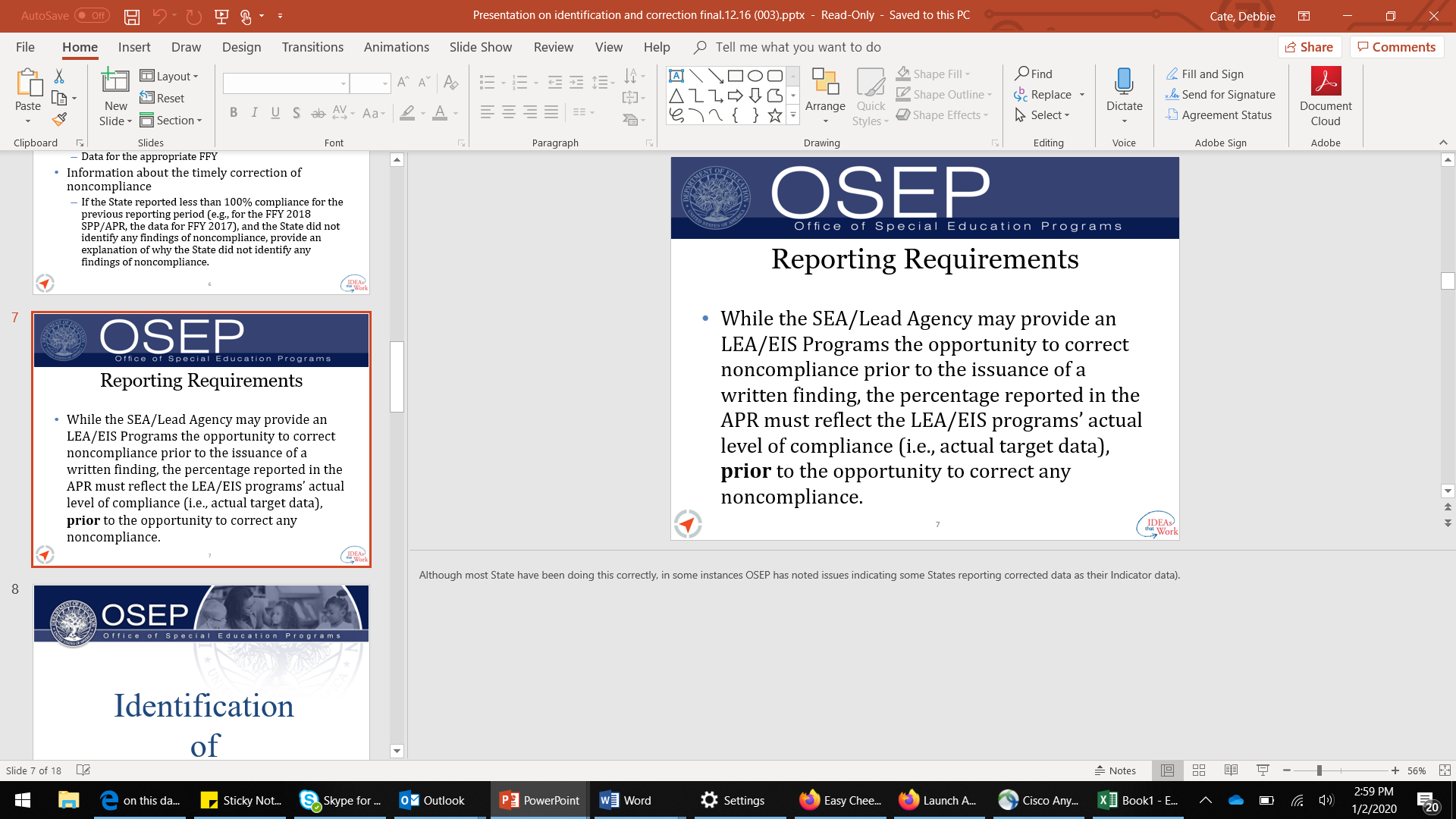 Report in APR the LEA/EIPs’ actual level 
of compliance prior to any correction
A state used the state data system to monitor compliance for an APR indicator (e. g. C-7 or B-12) 

Statewide indicator performance (actual target data) was 91% (91/100)

9 children with noncompliance were identified in 8 local programs (LEA/EIPs)

For 5 children, the state verified correction of noncompliance and did not issue a finding (pre-finding correction)
In the 4 remaining instances, the state issued written findings of noncompliance 

Regardless of any pre-finding correction, the state is required to report 91% Performance for the APR indicator
OSEP reporting requirements 2
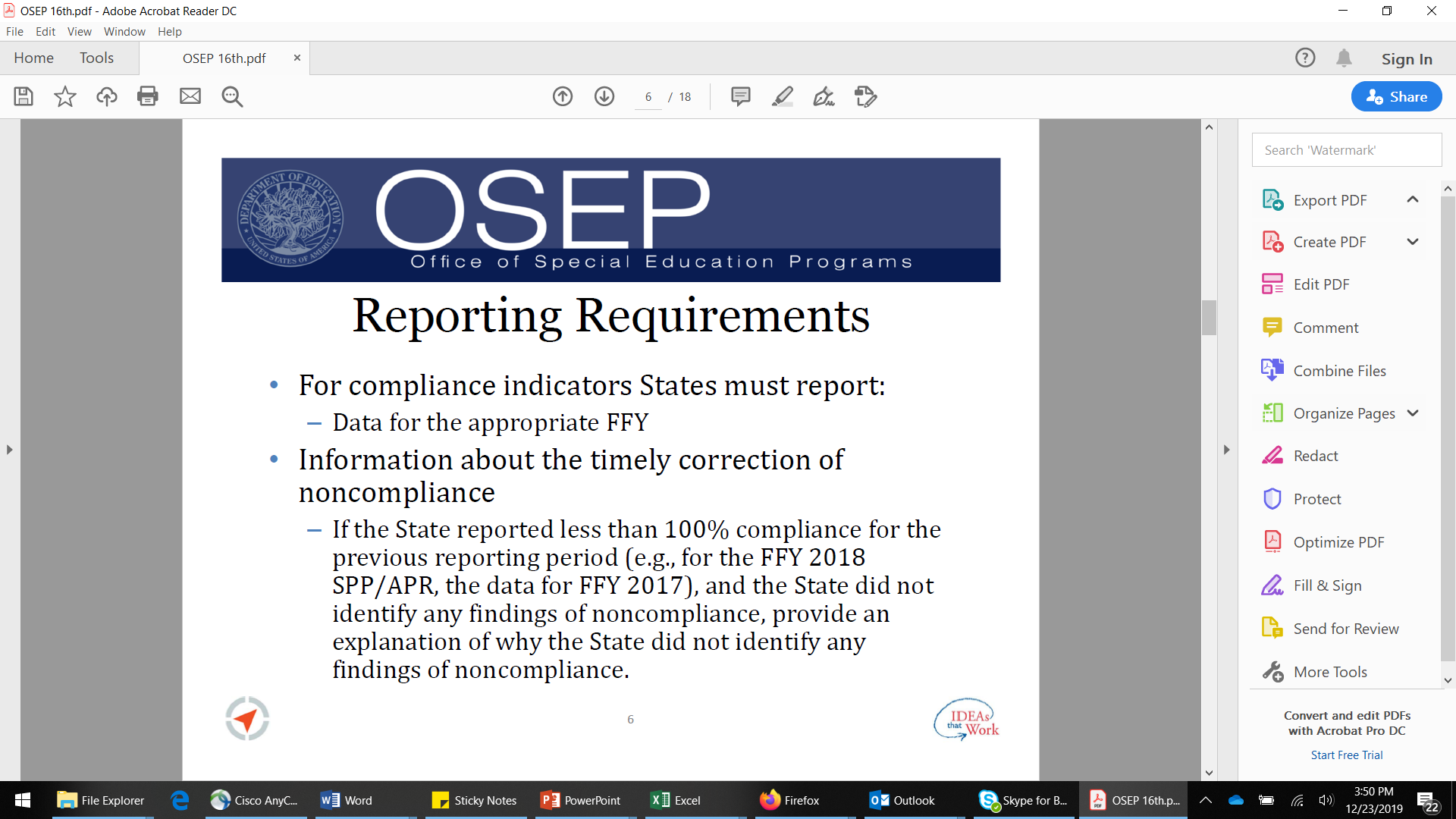 When not Reporting 100%, Provide an Explanation of “Why” If No Findings of Noncompliance Were Issued
A state used on-site monitoring to determine compliance for an APR indicator (e. g. C-1 or B-11) 

Statewide indicator performance (actual target data) was 96%

4 local programs (LEA/EIPs) were responsible for the noncompliance

For the 4 programs, the state verified correction of noncompliance and did not issue any findings (pre-finding correction)

Regardless of any pre-finding correction, the state is required to report 96% Performance for the APR indicator
OSEP noncompliance prongs
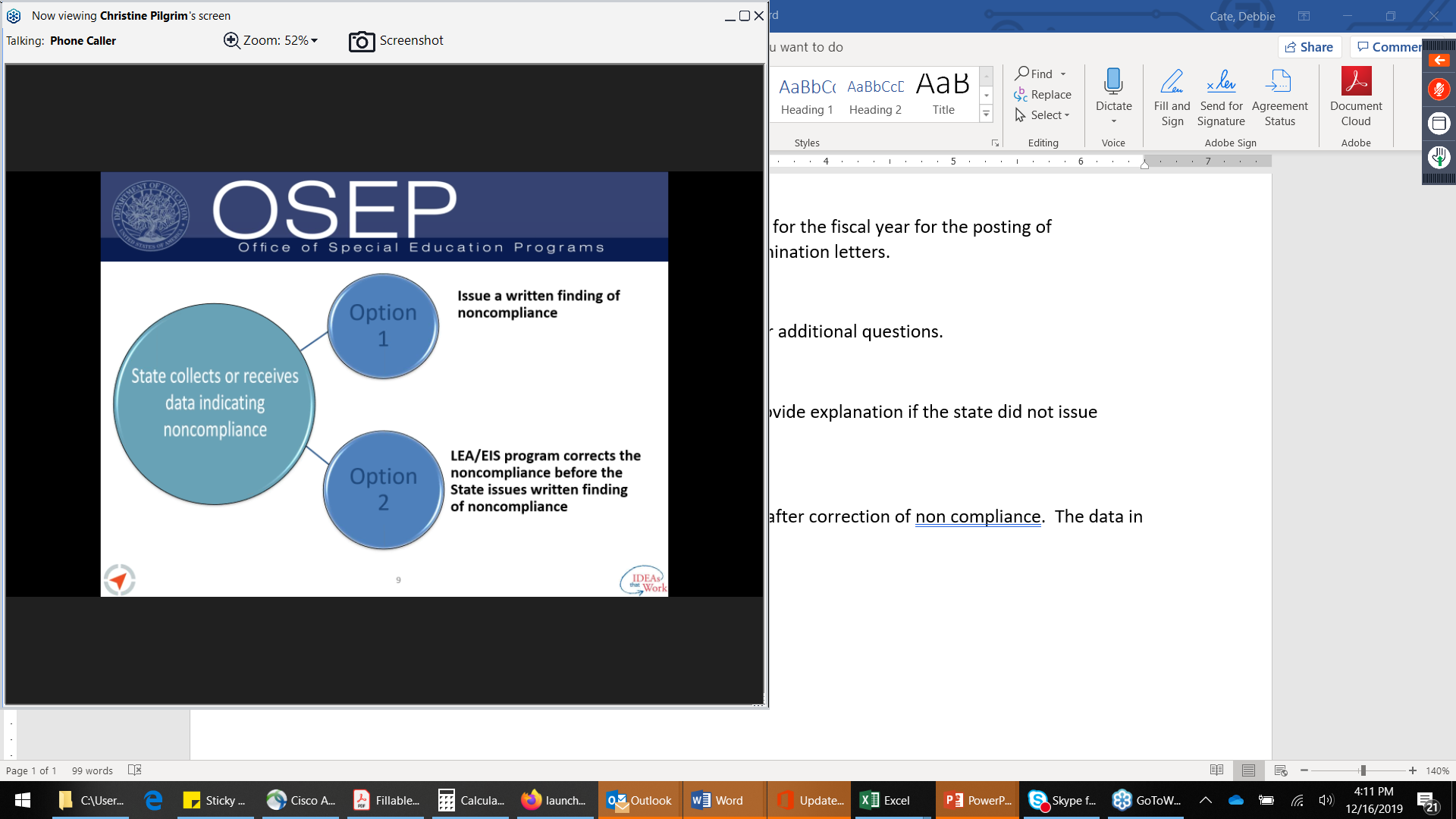 OSEP making a written finding of noncompliance
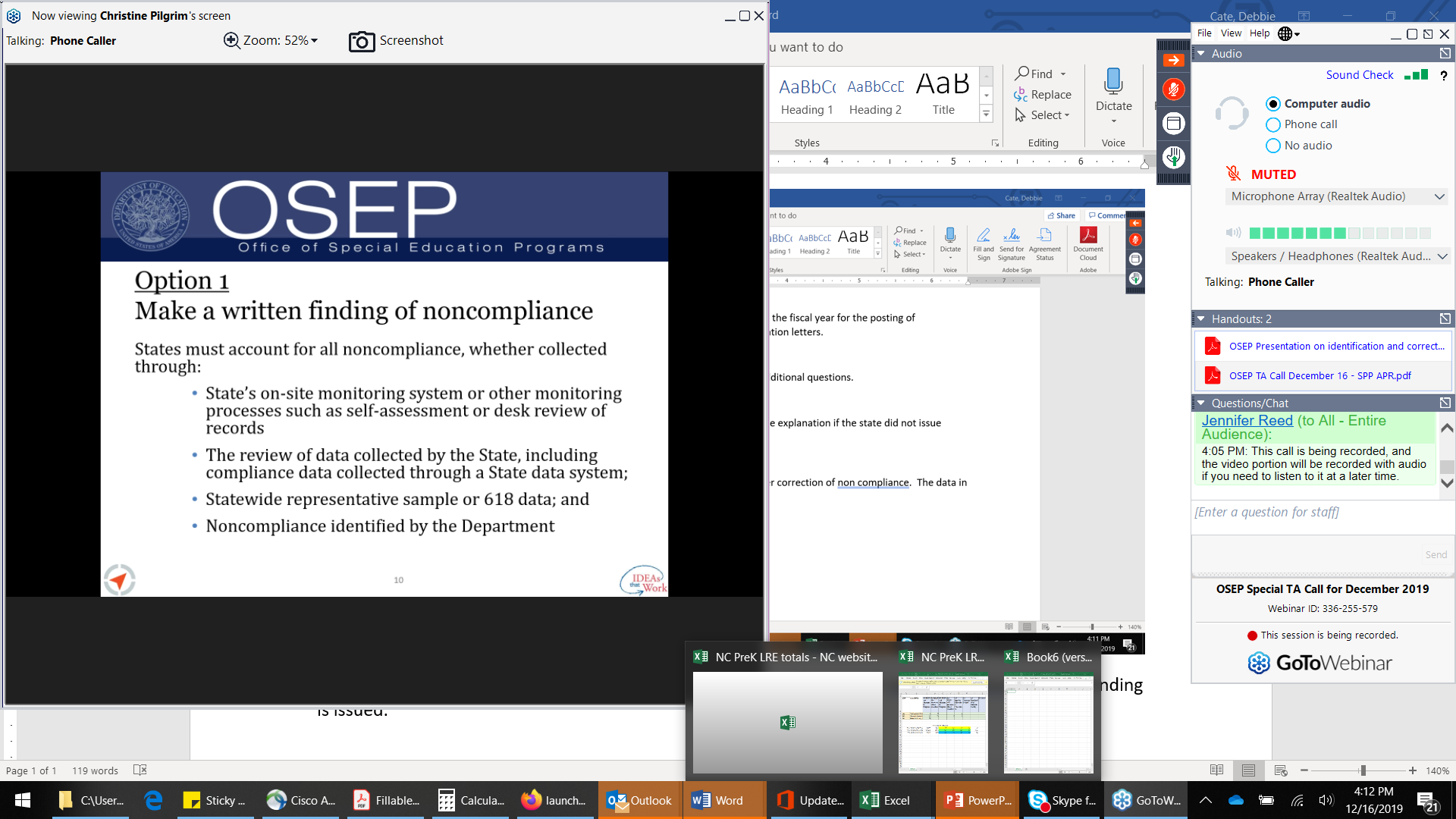 Written Finding of Noncompliance
Written notification of findings needs to occur as soon as possible after the State concludes that the LEA or the EI program has noncompliance.
Generally, OSEP would expect that written findings be issued less than three months from discovery.
				
					OSEP FAQ
OSEP option 2
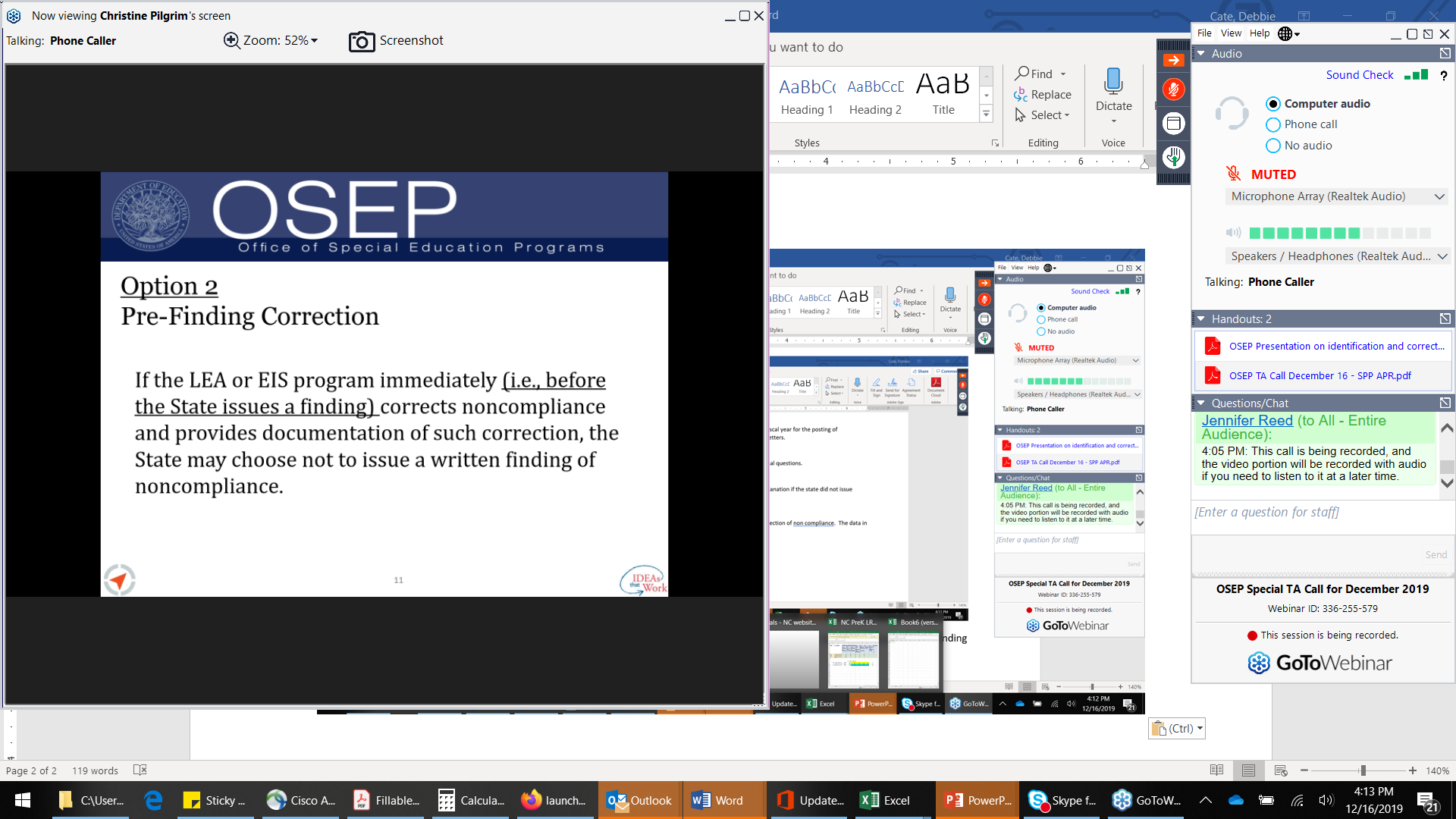 A pre-finding correction can be made after “identification” of      noncompliance instead of issuing a written finding
97 of 1,257 (8%) children exiting Part C did not have a timely Transition Plan in their IFSP.  The 97 children were in 10 local programs.


8 of the 10 programs were not issued a finding because prior to written findings:

the programs submitted required correction data, verified by Part C LA that:
 
67/97 children received a plan, though late 

30/97 children were no longer in the program

New data showed compliance with this requirement, verifying the programs are correctly implementing transition plan requirements for all children (100%)
OSEP verification of correction
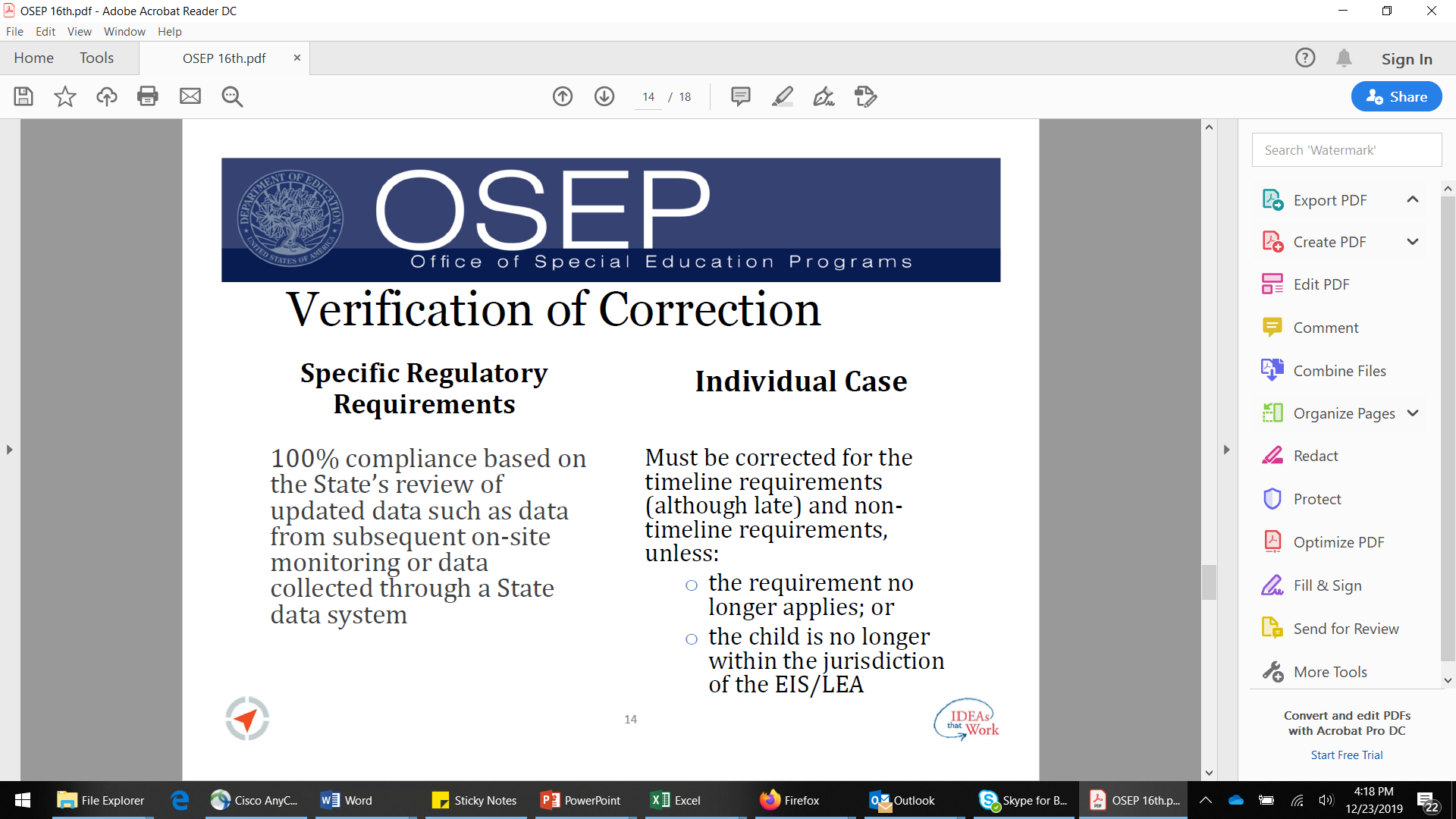 Verification Scenario B12 2 prongs required
Verification Scenario B12, 2 Prongs Required:

Prong 1: Verification that programs are correctly implementing specific regulatory requirements:

6 LEAs were issued findings of noncompliance for Indicator B12 in FFY 2017

Local policies were reviewed and staff received TA on regulatory requirements

All 6 districts were verified as correcting noncompliance within one year of written findings by reviewing one new month of B12 data for each program

The review reflected each of the 6 programs were at 100% for this requirement
Verification Scenario B12 2 Prongs
Verification Scenario B12, 2 Prongs Required:

Prong 2: Verification that each individual child’s noncompliance was corrected.

16 children across 6 LEAs did not have an IEP implemented by their 3rd birthday in FFY 2017

The state verified:

12/16 children had their IEP implemented, although late

4 children were no longer in the program.
Correction beyond 1 year timeline
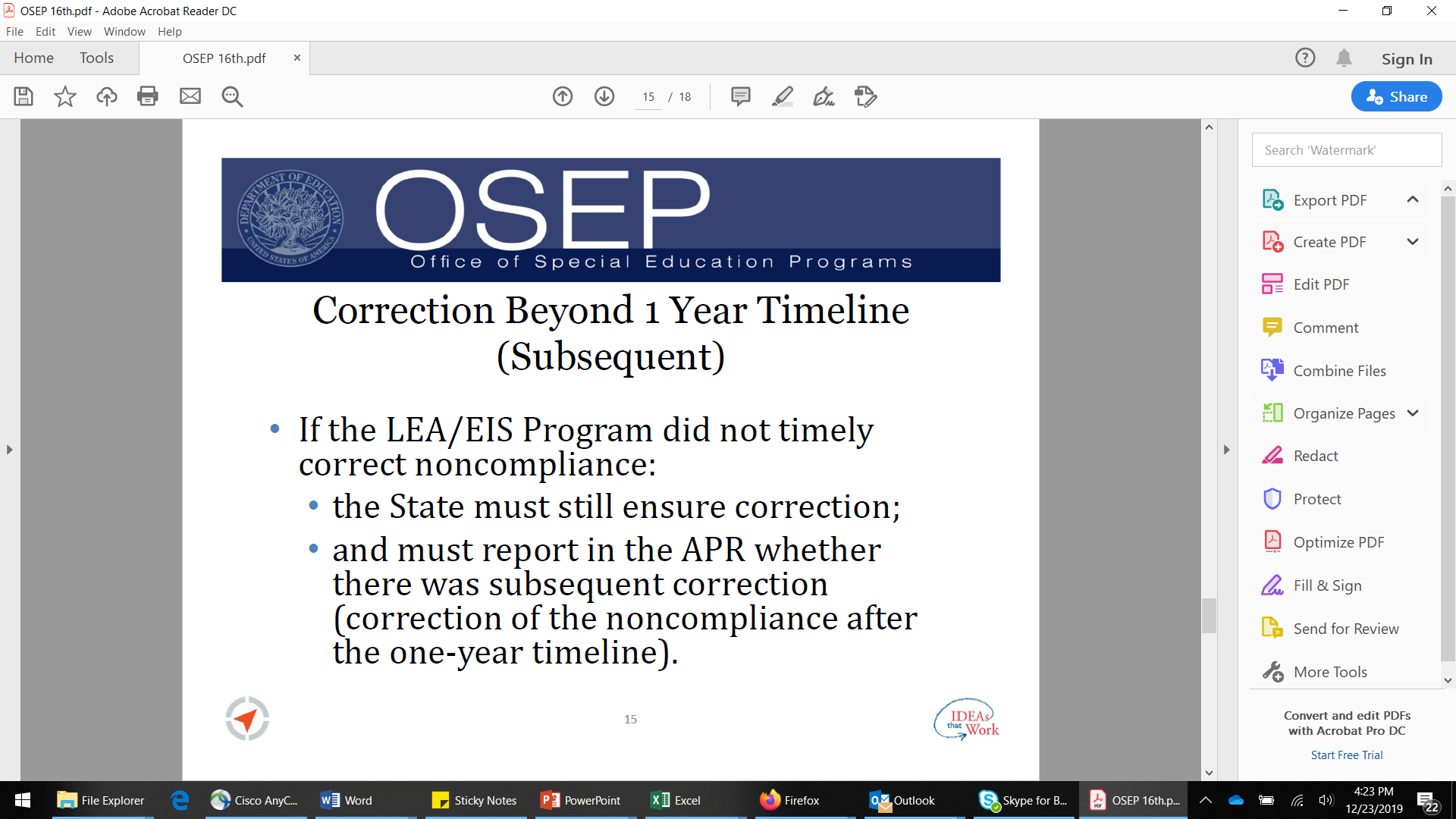 An LEA/EI program was issued a finding of noncompliance in FFY 2016 but did not correct in one year. The state did not issue a new finding of noncompliance for FFY 2017 performance but worked with the LEA/EI program to verify subsequent correction.  

The state required a root cause analysis and a jointly developed corrective action plan with strategies to reach and sustain compliance.  The LEA/EI program was also required to submit data monthly with a report on activities completed to correct the noncompliance.

The state verified the correction of noncompliance within four months after the one-year timeline. The state verified correction according to the required two prongs. 

The state reports this level of detail in the SPP/APR.
Correction of Noncompliance Beyond a Year:
 Subsequent Correction
OSEP longstanding noncompliance
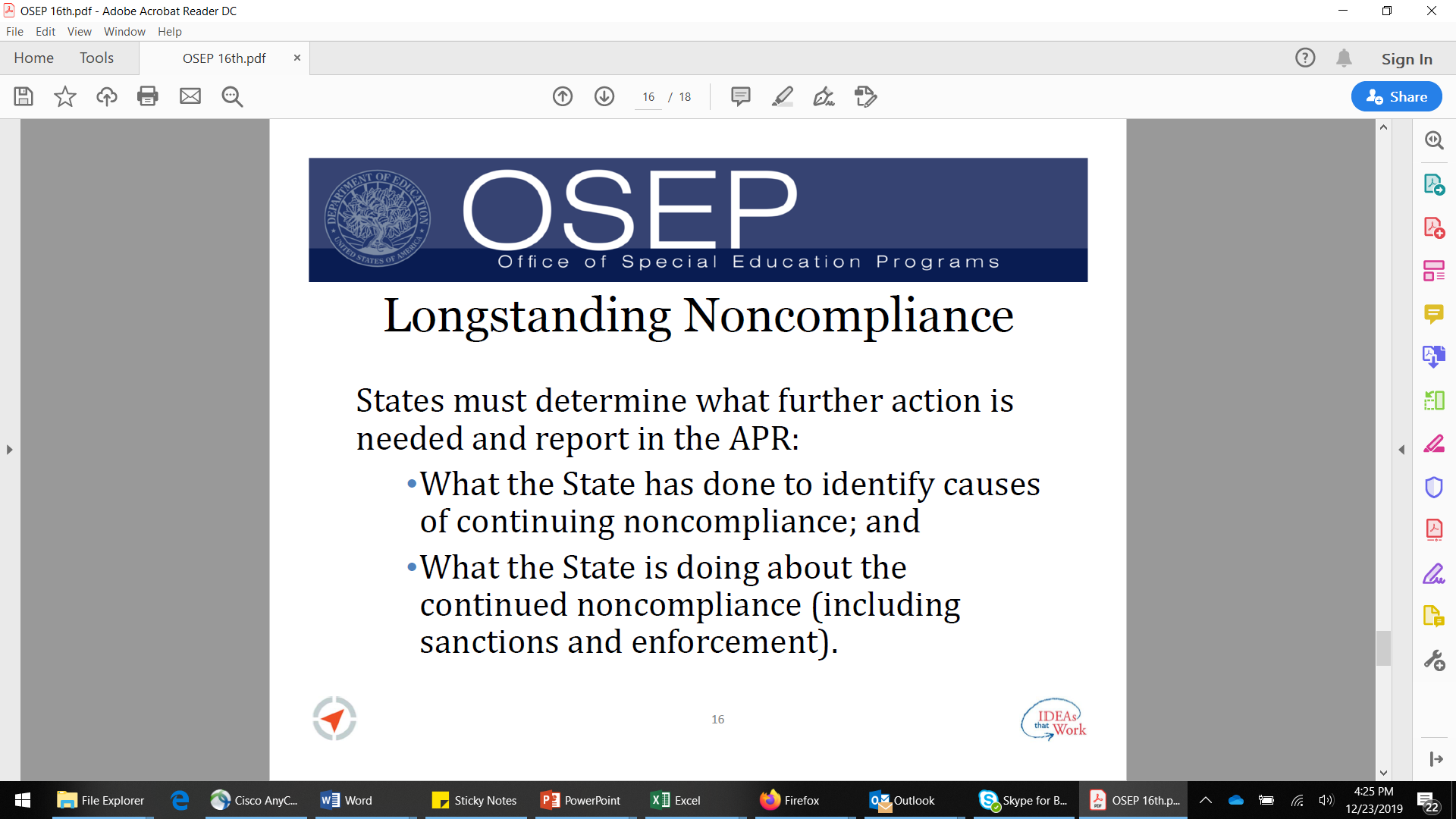 Long Standing Correction Scenario
Long Standing Correction Scenario

The state conducted focused onsite monitoring visits for 3 programs with longstanding noncompliance. 

Based on the data reviewed, the root cause of the noncompliance was determined for each program.  Each LEA/EI program was required to develop a state approved corrective action plan to identify strategies to reach and sustain compliance.

The programs also submitted monthly status reports on the data and evaluation of the strategies implemented. The State LA provided technical assistance in response to the monthly reports as needed. 

The state reported details on these activities and progress made until correction is verified in the SPP/APR.
Polling Question 3: What types of TA would be helpful?
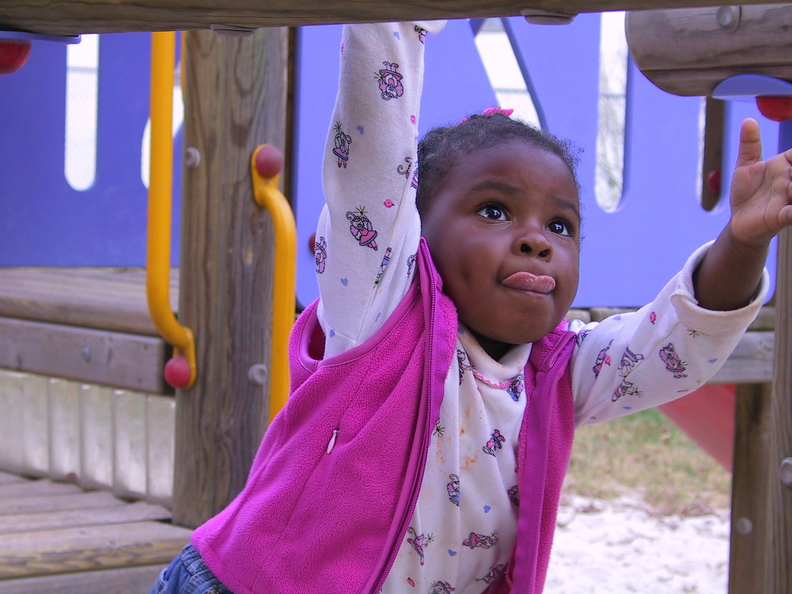 How can we support your work?
ectacenter.org
dasycenter.org
Thank you
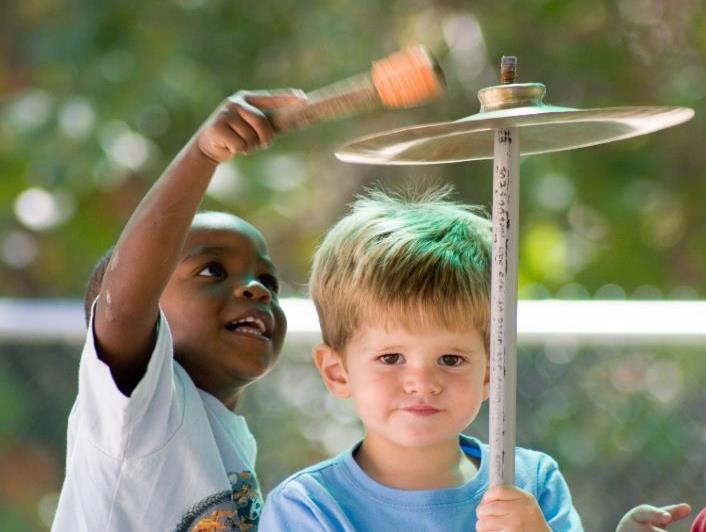 Find out more at ectacenter.org
The ECTA Center is a program of the FPG Child Development Institute of the University of North Carolina at Chapel Hill, funded through cooperative agreement number H326P170001 from the Office of Special Education Programs, U.S. Department of Education. Opinions expressed herein do not necessarily represent the Department of Education's position or policy.
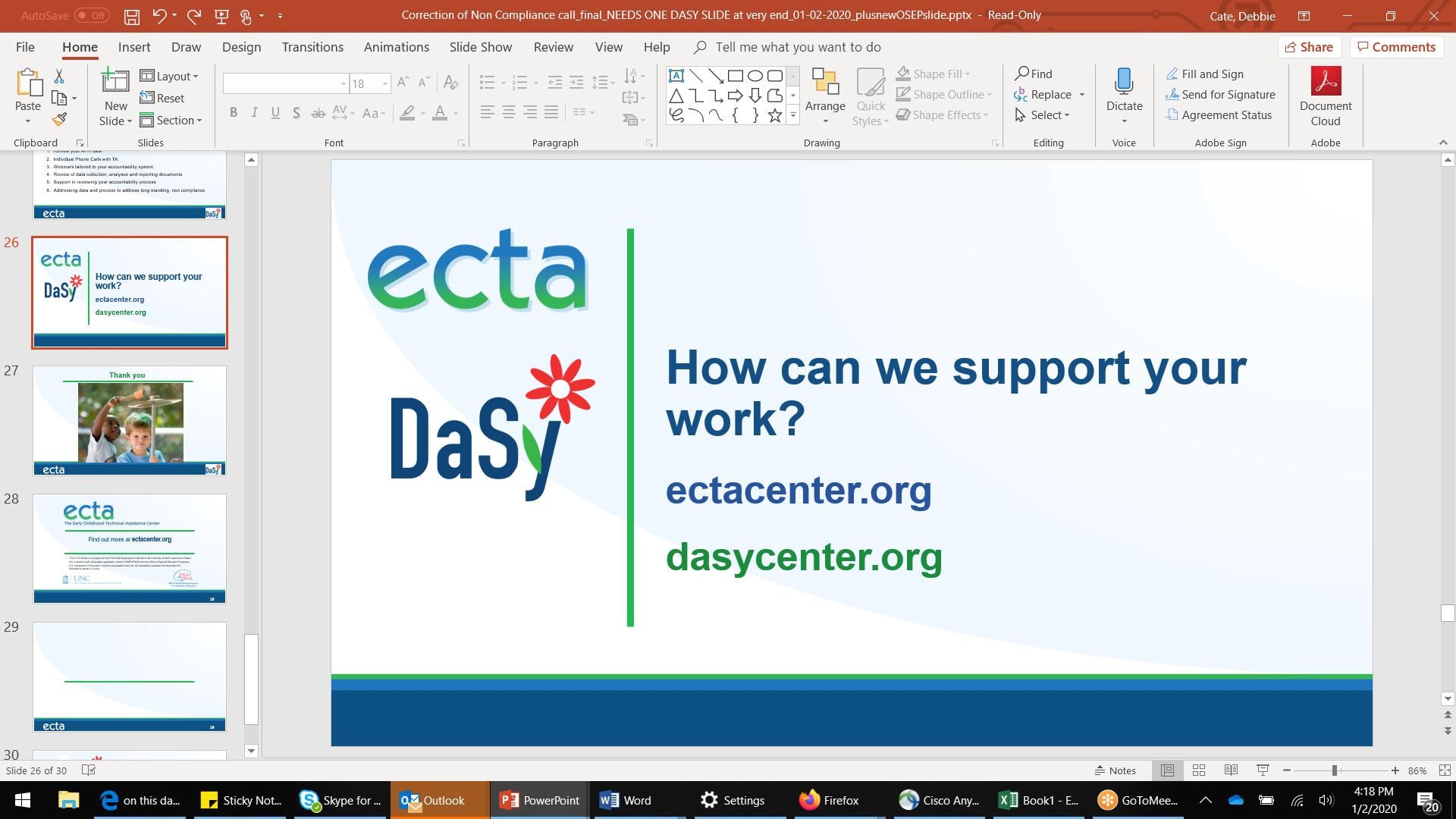 The Center for IDEA Early Childhood Data Systems
The contents of this presentation were developed under a grant from the U.S. Department of Education, # H373Z190002.  However, those contents do not necessarily represent the policy of the U.S. Department of Education, and you should not assume endorsement by the Federal Government. Project Officers, Meredith Miceli and Amy Bae.
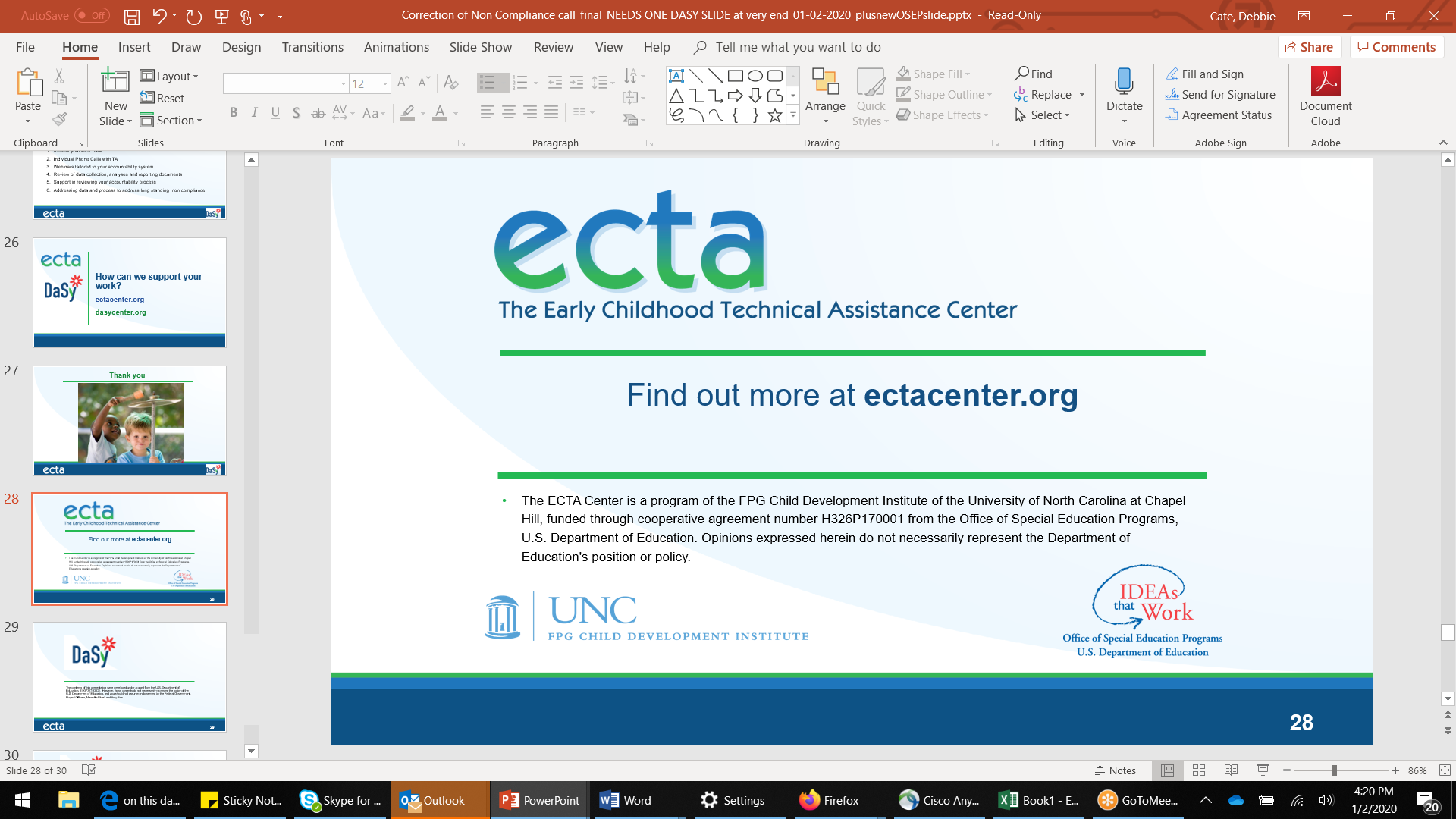 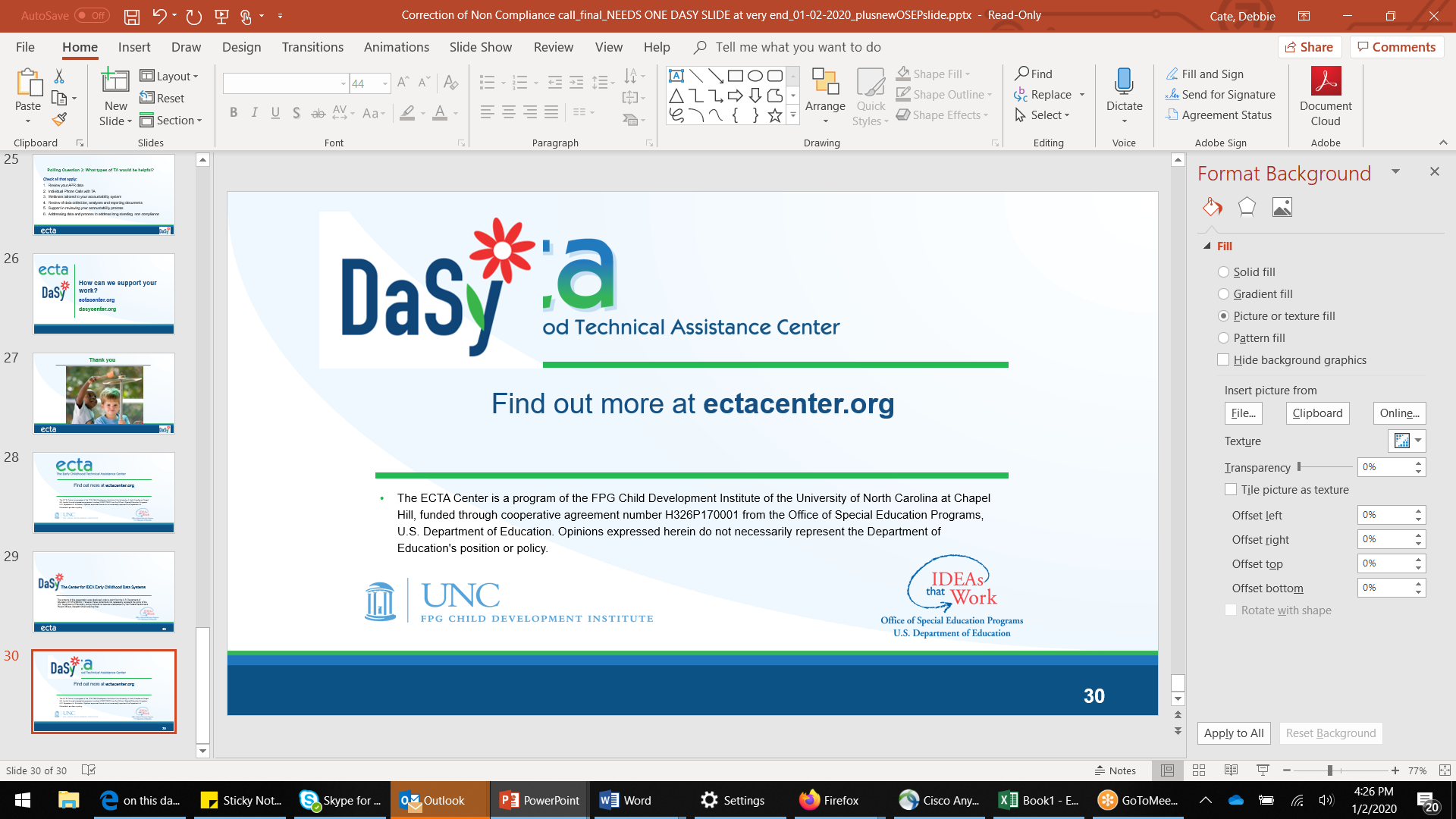